Concurrency: ProcessesCSE 333 Spring 2019
Guest Instructor:	Andrew Hu

Teaching Assistants:
Andrew Hu		Austin Chen		Brennan Stein
Cheng Ni		Cosmo Wang		Diya Joy
Guramrit Singh	Menqi Chen		Pat Kosakanchit
Rehaan Bhimani	Renshu Gu		Travis McGaha
Zachary Keyes
Administrivia
Classes have moved online to avoid virus transmission
Stay healthy everyone!
Final Exam is cancelled
Grade weights will be updated, more info coming soon
Lectures posted online through Panopto on Canvas
Section will be online through Zoom
Office Hours are online through Zoom

hw4 due Thursday (3/12)
Submissions accepted through Sunday, as usual

Course evaluations! (see Piazza)
2
Outline
searchserver
Sequential
Concurrent via forking threads – pthread_create()
Concurrent via forking processes – fork()
Concurrent via non-blocking, event-driven I/O – select()
We won’t get to this 


Reference:  Computer Systems: A Programmer’s Perspective, Chapter 12 (CSE 351 book)
3
Review: Address Spaces
0xFF…FF
OS kernel [protected]
A process executes within an address space
Includes segments for different parts of memory
Process tracks its current state using the stack pointer (SP) and program counter (PC)
Stack
SP
Shared Libraries
Heap (malloc/free)
Read/Write Segment.data, .bss
Read-Only Segment.text, .rodata
PC
0x00…00
4
Creating New Processes
Creates a new process (the “child”) that is an exact clone* of the current process (the “parent”)
*Everything is cloned except threads
The new process has a separate virtual address space from the parent
pid_t fork();
5
Main Uses of fork()
Fork a child to handle some work
Server forks to handle a new connection
Web browser forks to render a new website
Mainly for security purposes (separate address spaces)
Fork a child that then exec’s a new program
Shell forks and execs the program you want to run
333 grading script forks and execs your executable
Using Python subprocess
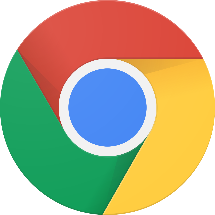 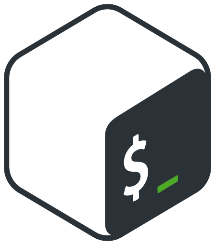 6
[Speaker Notes: If you’re curious: Chrome has a process called a Zygote that spawns new processes, one for each website and one for each renderer

https://chromium.googlesource.com/chromium/chromium/+/refs/heads/trunk/content/zygote/zygote_linux.h]
fork() and Address Spaces
OS kernel [protected]
OS kernel [protected]
Fork cause the OS to clone the address space
The copies of the memory segments are (nearly) identical
The new process has copies of the parent’s data, stack-allocated variables, open file descriptors, etc.
Stack
Stack
SP
SP
Shared Libraries
Shared Libraries
Heap (malloc/free)
Heap (malloc/free)
Read/Write Segment.data, .bss
Read/Write Segment.data, .bss
Read-Only Segment.text, .rodata
Read-Only Segment.text, .rodata
PC
PC
fork()
PARENT
CHILD
7
fork()
fork() has peculiar semantics
The parent invokes fork()
The OS clones the parent
Both the parent and the child return from fork
Parent receives child’s pid
Child receives a 0
parent
fork()
OS
8
fork()
fork() has peculiar semantics
The parent invokes fork()
The OS clones the parent
Both the parent and the child return from fork
Parent receives child’s pid
Child receives a 0
parent
child
clone
OS
9
fork()
fork() has peculiar semantics
The parent invokes fork()
The OS clones the parent
Both the parent and the child return from fork
Parent receives child’s pid
Child receives a 0



See fork_example.cc
parent
child
child pid
0
OS
10
[Speaker Notes: DEMO:  (two windows tiled horizontally and connected to the same attu machine)
Brief code walkthrough of fork_example.cc
(term1) run ./fork_example
(term2) run ps u – see user’s running processes
(term2) run ps u – run again after the child comes alive
(term2) run ps u – run again after the child exits to show zombie designation
(term1) edit fork_example.cc to have the parent only wait 5 seconds and]
Concurrent Server with Processes
The parent process blocks on accept(), waiting for a new client to connect
When a new connection arrives, the parent calls fork() to create a child process
The child process handles that new connection and exit()’s when the connection terminates

Remember that children become “zombies” after death
Option A:  Parent calls wait() to “reap” children
Option B:  Use a double-fork trick
11
Double-fork Trick
server
12
Double-fork Trick
connect
accept()
client
server
13
Double-fork Trick
fork() child
client
server
server
14
[Speaker Notes: Because fork() copies file descriptors, child has connection to client, too.]
Double-fork Trick
fork() grandchild
client
server
server
server
15
Double-fork Trick
child exit()’s / parent wait()’s
client
server
server
16
Double-fork Trick
parent closes its
client connection
client
server
server
17
Double-fork Trick
client
server
server
18
Double-fork Trick
fork() child
fork() grandchild
exit()
client
client
server
server
server
server
19
Double-fork Trick
client
client
server
server
server
20
Double-fork Trick
client
client
client
client
client
client
client
client
client
server
server
server
server
server
server
server
server
server
server
21
Review Question
What will happen when one of the grandchildren processes finishes?
Vote at http://PollEv.com/justinh 

A.	Zombie until grandparent exits
B.	Zombie until grandparent reaps
C.	Zombie until init reaps
D.	ZOMBIE FOREVER!!!
E.	We’re lost…
22
[Speaker Notes: DEMO:  can run pstree (or pstree | more if on attu) to show init/systemd]
Concurrent with Processes Pseudocode
See searchserver_processes/
... // Server set up
while (1) {
  sock_fd = accept();
  pid = fork();
  if (pid == 0) {
    // ??? process







  } else {
    // ??? process



  }
}
23
Concurrent with Processes Pseudocode
See searchserver_processes/
... // Server set up
while (1) {
  sock_fd = accept();
  pid = fork();
  if (pid == 0) {
    // Child process







  } else {
    // Parent process



  }
}
24
Concurrent with Processes Pseudocode
See searchserver_processes/
... // Server set up
while (1) {
  sock_fd = accept();
  pid = fork();
  if (pid == 0) {
    // Child process
    pid = fork();
    if (pid == 0) {
      // ??? process
    
    }


  } else {
    // Parent process



  }
}
25
Concurrent with Processes Pseudocode
See searchserver_processes/
... // Server set up
while (1) {
  sock_fd = accept();
  pid = fork();
  if (pid == 0) {
    // Child process
    pid = fork();
    if (pid == 0) {
      // Grand-child process
      HandleClient(sock_fd, ...);
    }


  } else {
    // Parent process



  }
}
26
Concurrent with Processes Pseudocode
See searchserver_processes/
... // Server set up
while (1) {
  sock_fd = accept();
  pid = fork();
  if (pid == 0) {
    // Child process
    pid = fork();
    if (pid == 0) {
      // Grand-child process
      HandleClient(sock_fd, ...);
    }
    // Clean up resources...
    exit();
  } else {
    // Parent process



  }
}
27
Concurrent with Processes Pseudocode
See searchserver_processes/
... // Server set up
while (1) {
  sock_fd = accept();
  pid = fork();
  if (pid == 0) {
    // Child process
    pid = fork();
    if (pid == 0) {
      // Grand-child process
      HandleClient(sock_fd, ...);
    }
    // Clean up resources...
    exit();
  } else {
    // Parent process
    // Wait for child to immediately die
    wait();
    close(sock_fd);
  }
}
28
Concurrent with Processes Pseudocode
See searchserver_processes/
... // Server set up
while (1) {
  sock_fd = accept();
  pid = fork();
  if (pid == 0) {
    // Child process
    pid = fork();
    if (pid == 0) {
      // Grand-child process
      HandleClient(sock_fd, ...);
    }
    // Clean up resources...
    exit();
  } else {
    // Parent process
    // Wait for child to immediately die
    wait();
    close(sock_fd);
  }
}
// ??? process
// ??? process
// ??? process
29
Why Concurrent Processes?
Advantages:
Almost as simple to code as sequential
In fact, most of the code is identical!
Concurrent execution leads to better CPU, network utilization

Disadvantages:
Processes are heavyweight
Relatively slow to fork
Context switching latency is high
Communication between processes is complicated
30
How Fast is fork()?
31
[Speaker Notes: Can run simultaneously on local machine and attu to “race.”]
How Fast is pthread_create()?
32
Aside: Thread Pools
In real servers, we’d like to avoid overhead needed to create a new thread or process for every request
We wrote a Thread Pool implementation for you in HW4

Idea: Thread Pools:
Create a fixed set of worker threads when the server starts
When a request arrives, add it to a queue of tasks (using locks)
Each thread tries to remove a task from the queue (using locks)
When a thread is finished with one task, it tries to get a new task from the queue (using locks)
33